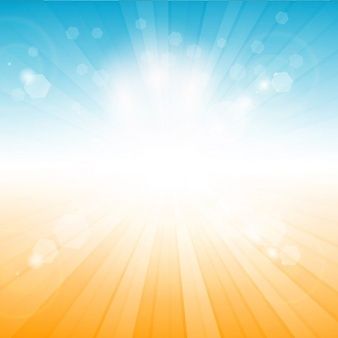 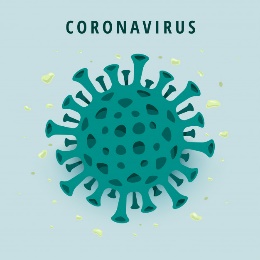 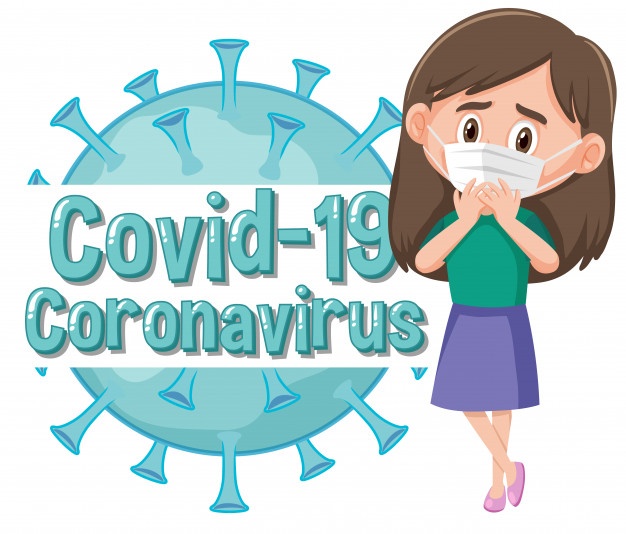 Unquy
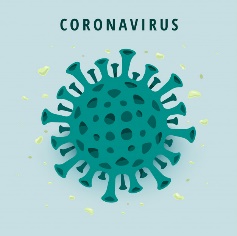 CORONAVIRUSMANTA WAQAYCHAKUSUN
Yachachiq : Haydeé Mitma Palomino
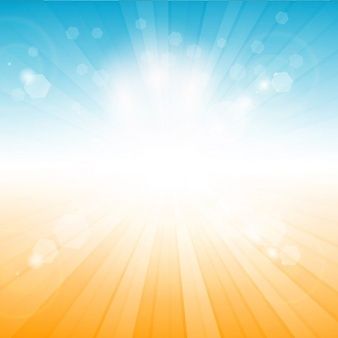 ¿Imataq kay Coronavirus- Covid-19 unquy?
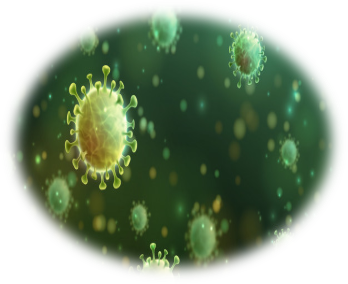 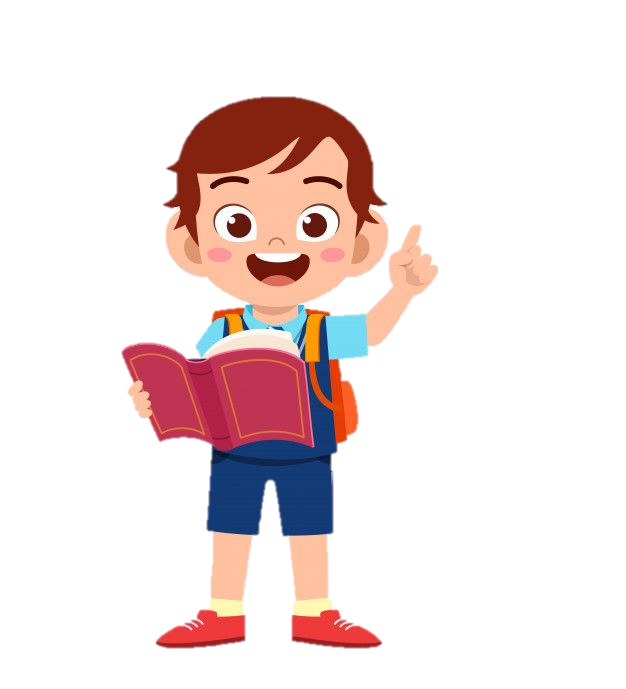 Kay CORONA VIRUSqa, musuq unquymi huk suyumanta hamun,  hinaspam llapa runamam ratakun; aswansi machu payakunaman, unquqkunaman  mana sasachaykuyllawan ratakuyta yachan, chaynallataq  makita qunakuptinchik, uhuspa, tuqaspa utaq runa masinchikkunawan  huñunakuspa.
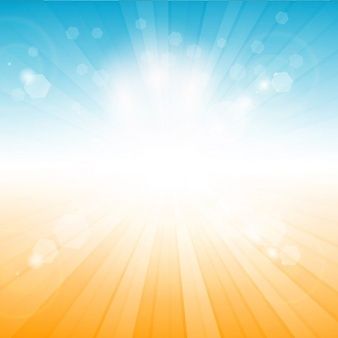 ¿Imaynataq kay unquyqa?
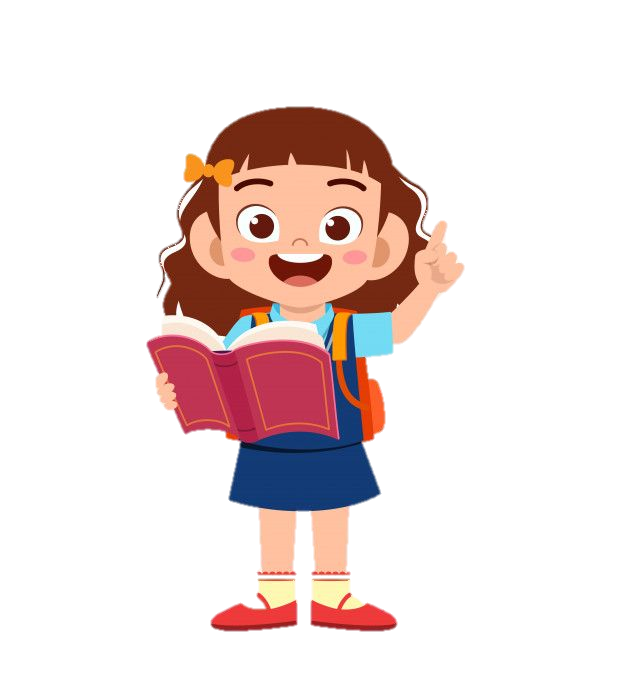 Kay unquywanqa, umam nanan, rupapakuy hapikun, tukuy  wirpu  nanapakun, chakitam uhuchikun,  qichachikun,  chaynallataq samayninchikunapas  anchata  ñakarikun.
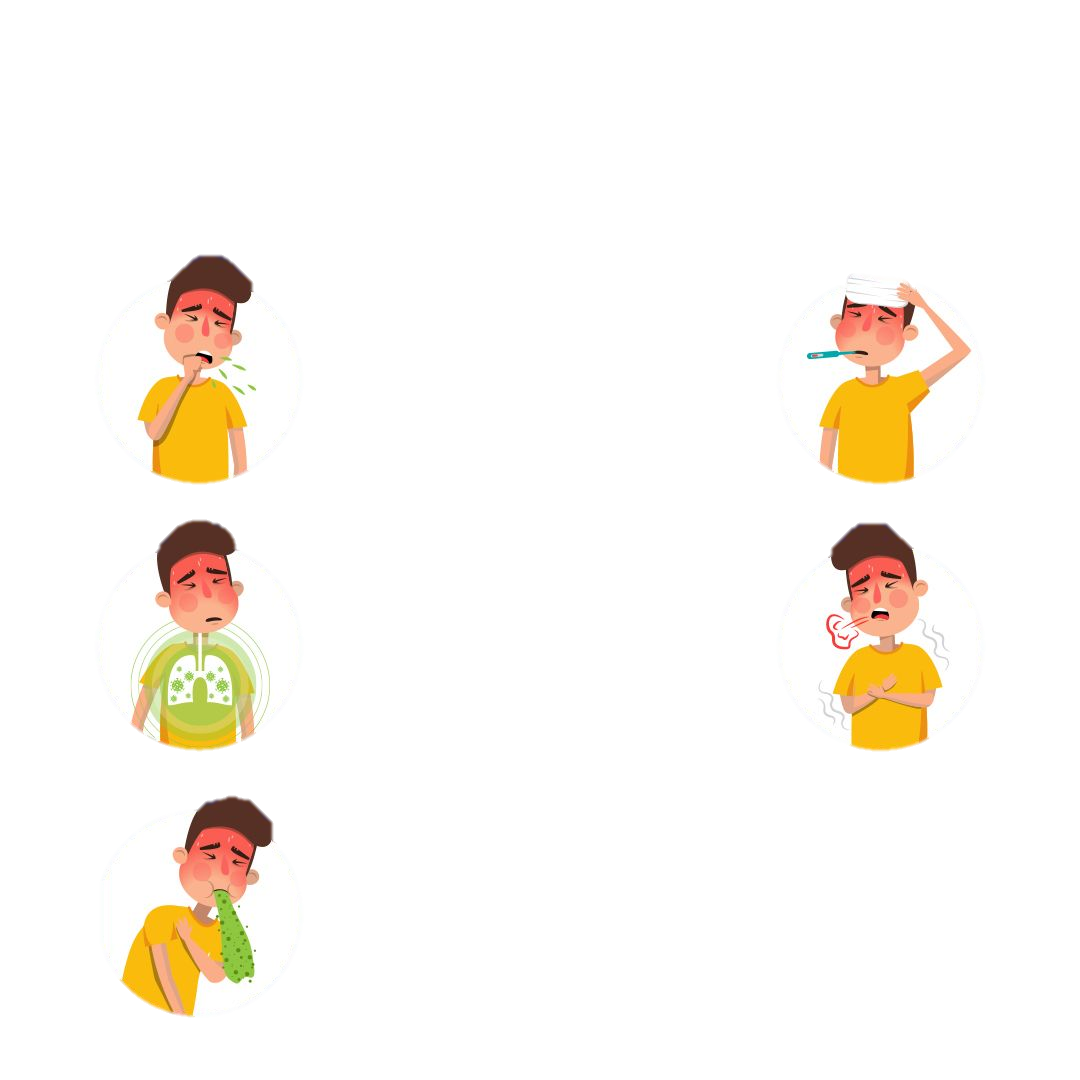 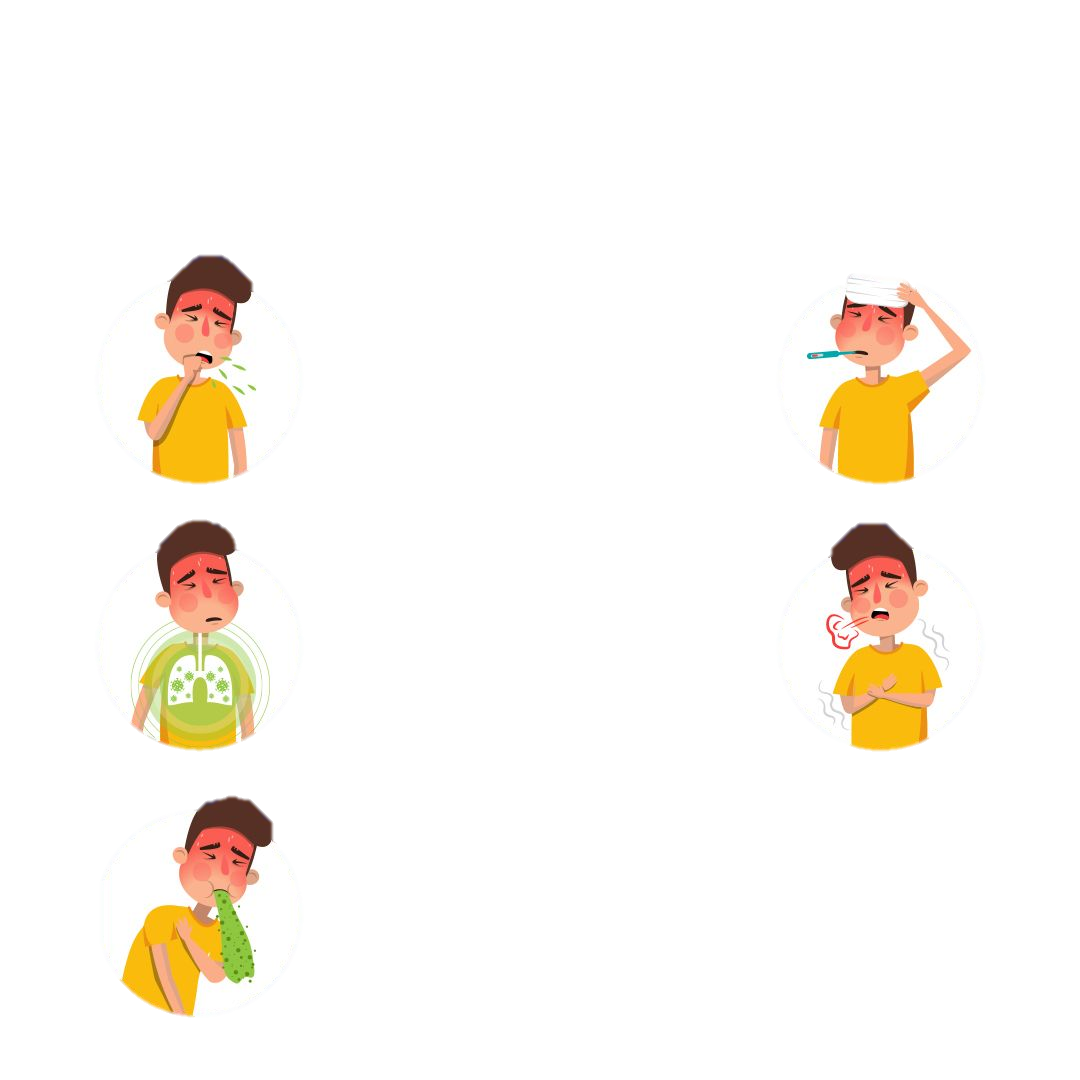 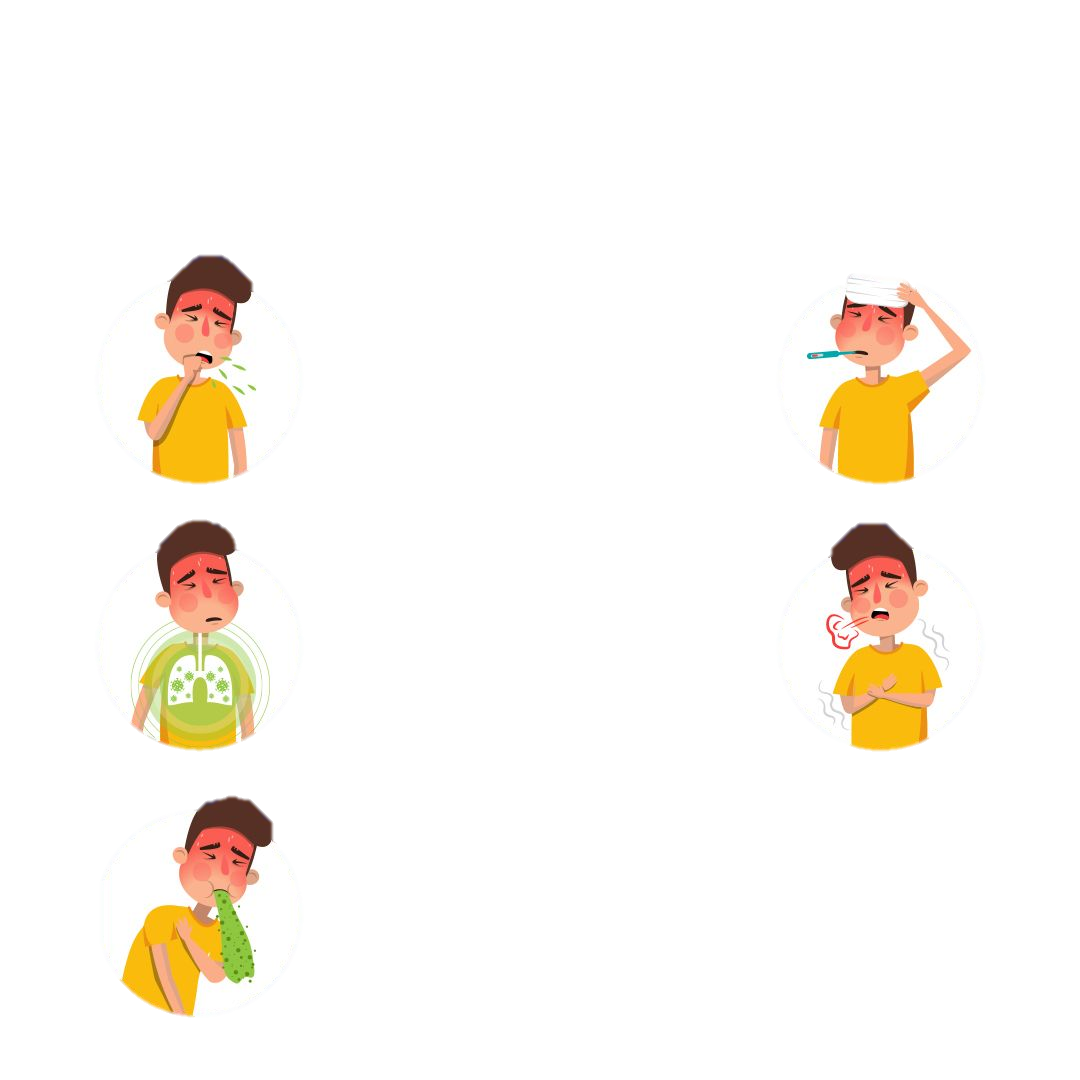 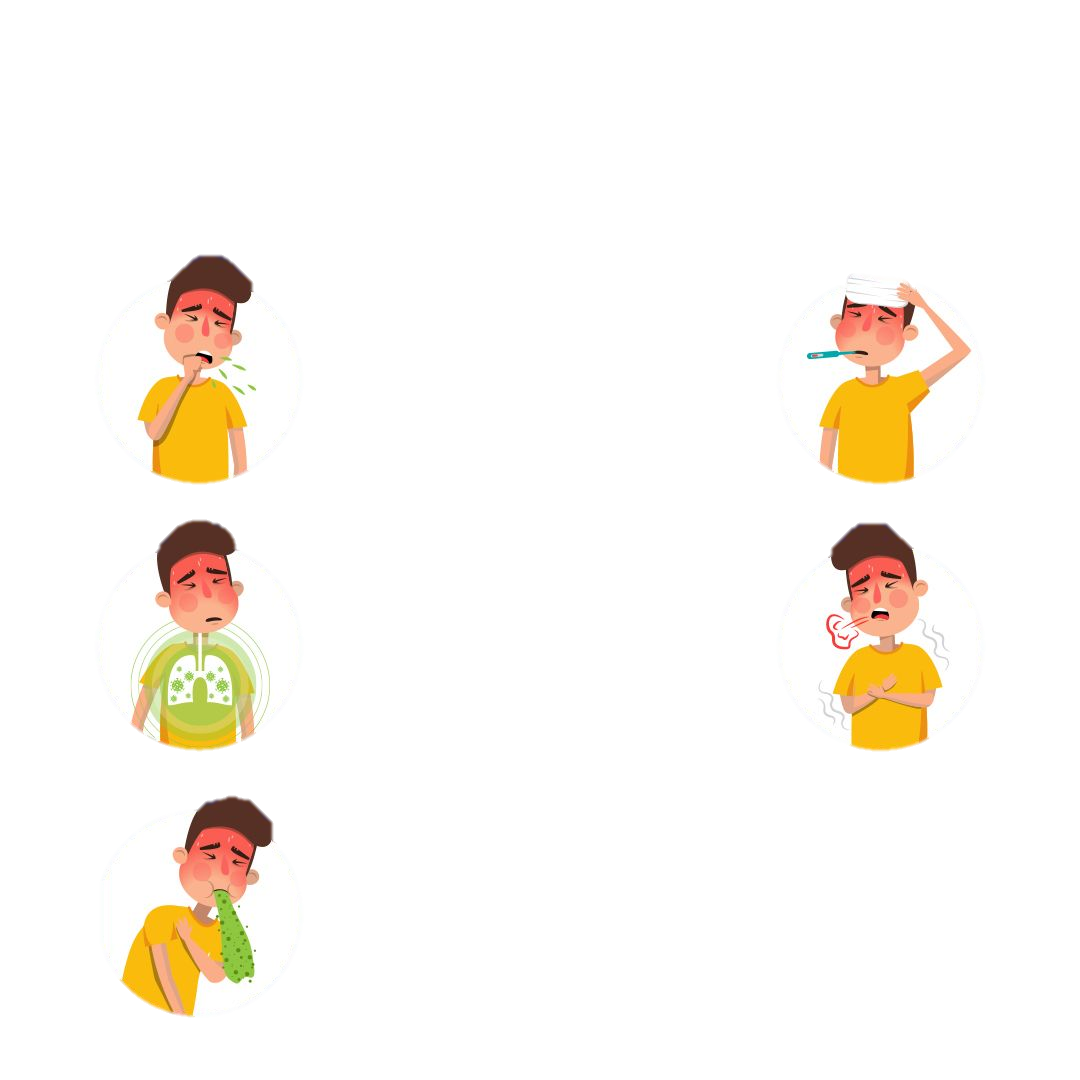 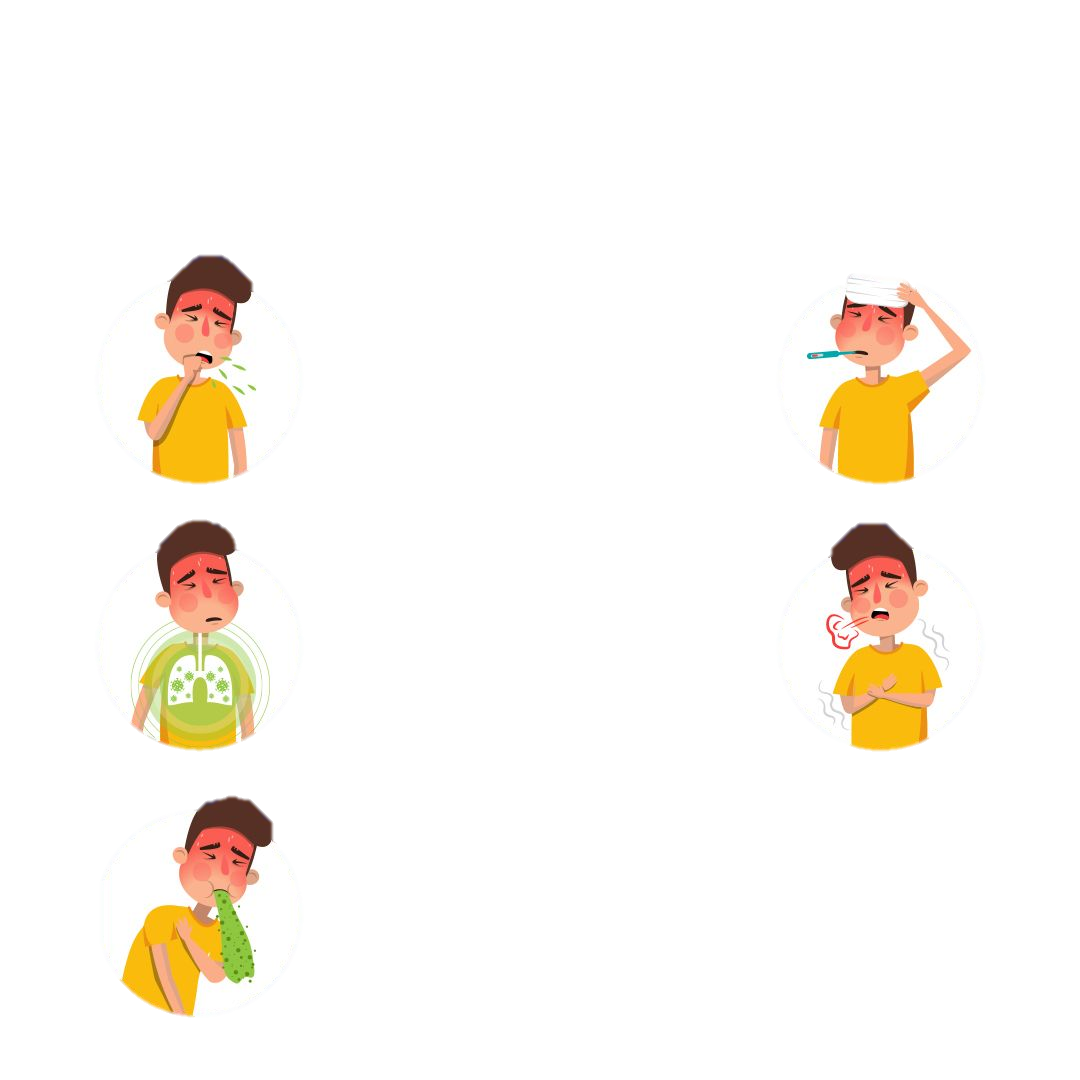 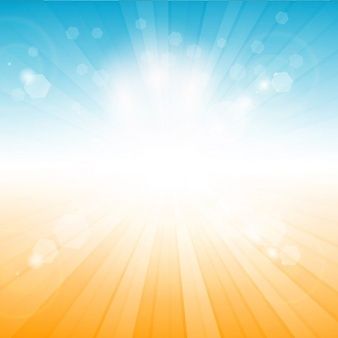 Llapallanchik yanapanakuspa kay coronavirusta chinkachisun
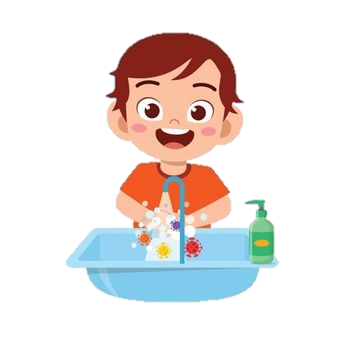 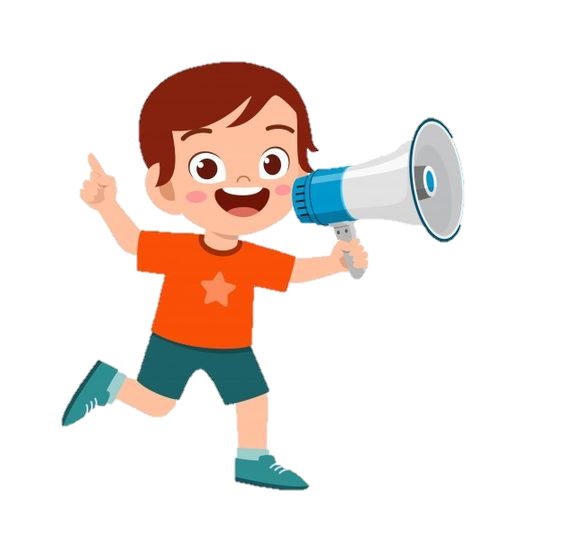 Chaypaqmi:
Sapa kuti alli allinta makiykita. jabunwan achka yakuwan muyu muyurichispa, mayllakunanchik.
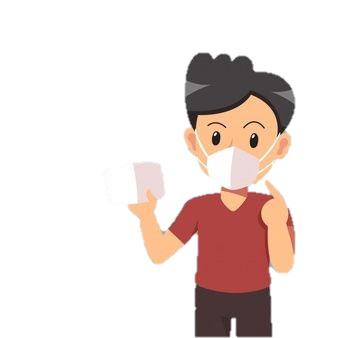 Chay maskarillawan, uya tapawan allinta churakuspa purinanchik.
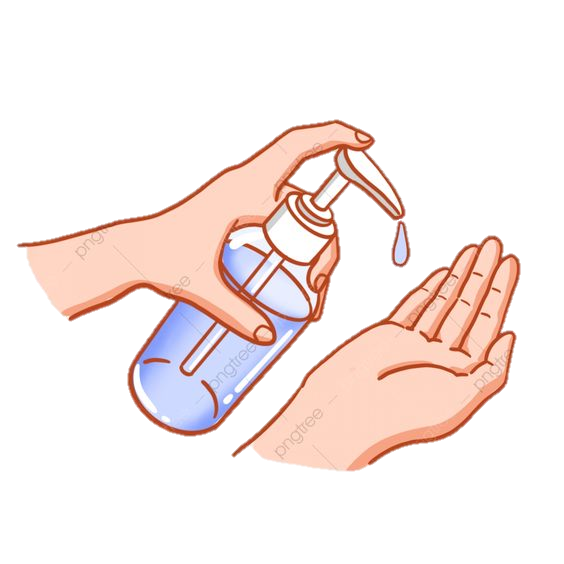 Atispaqa chay alkulwanpas sapa kuti aywikunanchikmi.
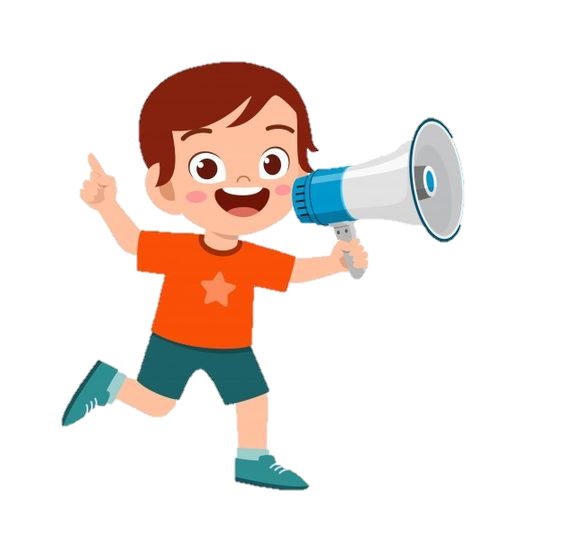 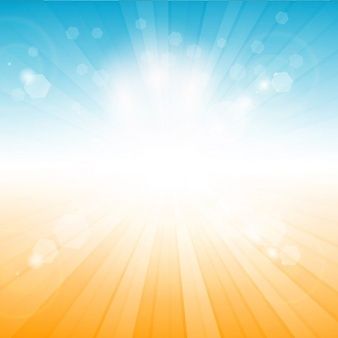 Ama  qacha makiwanqa  sinqanchikta, siminchikta  hapikunachu, nitaq ñawita qaqukunachu.
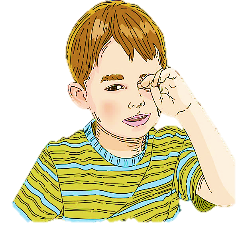 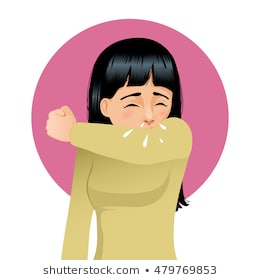 Uhuspa utaq chullispa simiykita kuchusniykiwam maytukuspa harkakuy.
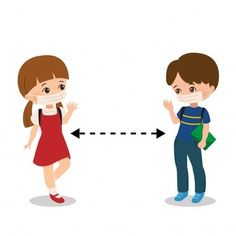 Rimanakuykuy karullamanta ama hapinakuspa, makita uqarispalla.
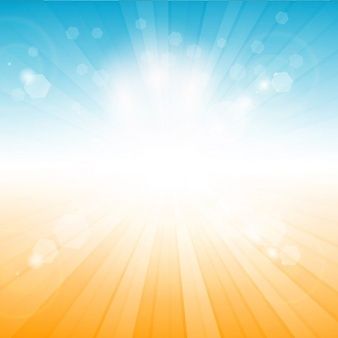 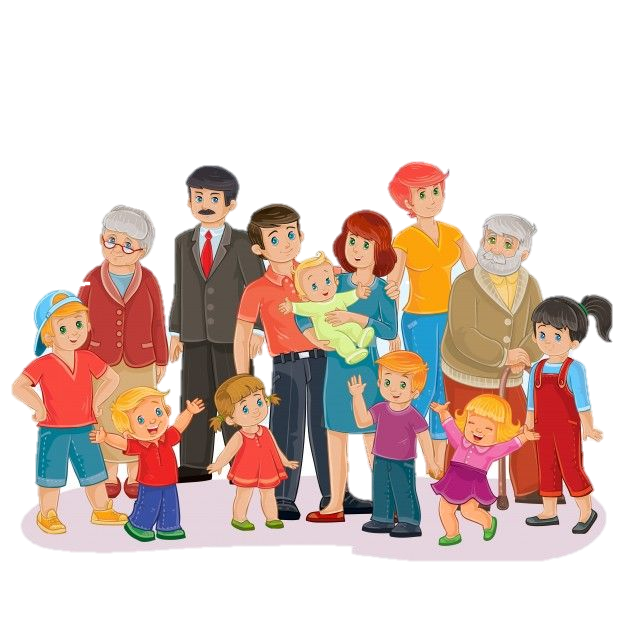 Chaynallataq, manapunis  achka runawanqa huñunakuchwanchu, chaypis kay unquyqa qunqayllamanta runaman ratakuykunman.
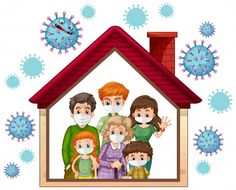 Wasillanchikpim qipakuna, manam  huk llaqtakunaman ayllukunaman rinachu, chaymi ayllunchik waqaychakunqa.
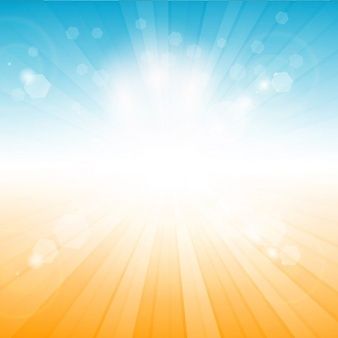 Uma nanay,  uhuy, kunka nanay, rupariy, qichay ima kanqa chayqa maytukuypuni, hinaspa hampina wasiman rispa ima nanasusqaykita willakuy. Hinallataq hampina qurakunawan(matiku, yukalituwan ima), hampikuy.
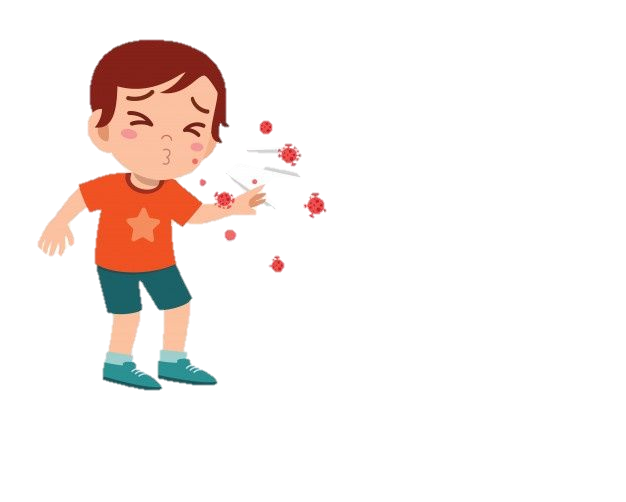 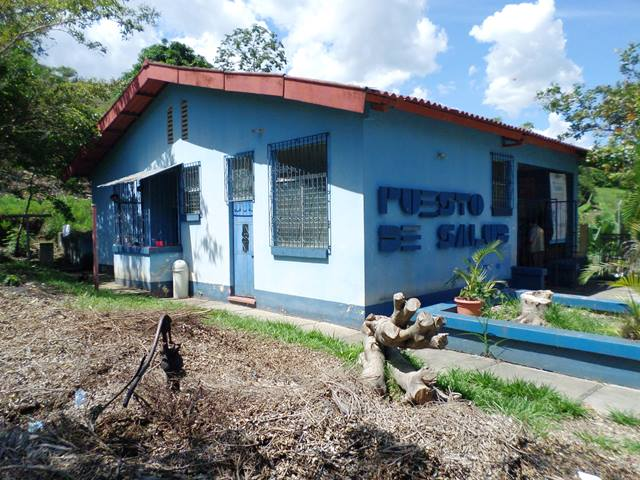 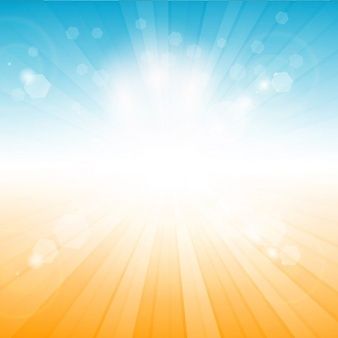 ¿Imaynatataq kay Coronavirusmanta  warmakunata
 willana?
Warmataqa  ima kaqta willakuna.
Ama llumpay  llakiy kawsaykunataqa willanachu, aswan imakunata ruraspa kusichina.
Ima iskayrayay kaptimpas  sumaqllata chuyanchana ama tikrachispa,  chiqapta   willakuspa.
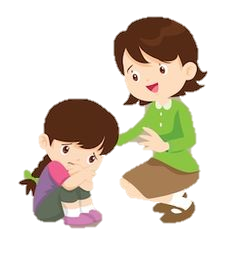 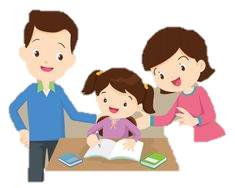 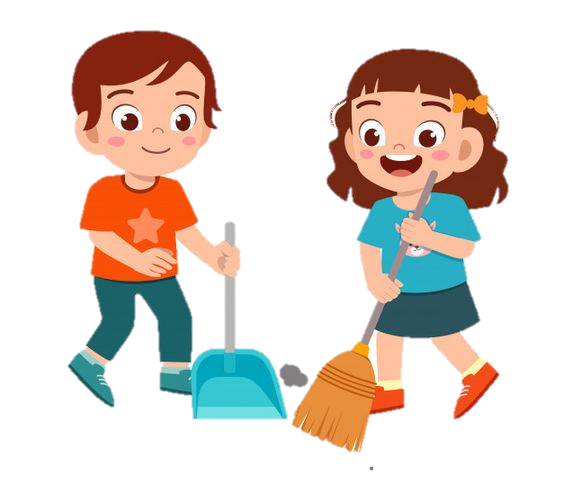 Chaymi, wasipi kuska pukllaychik, takiychik, llapa ima llamkaykunatapas ayllupi kamachinakuspa qispichiychik.
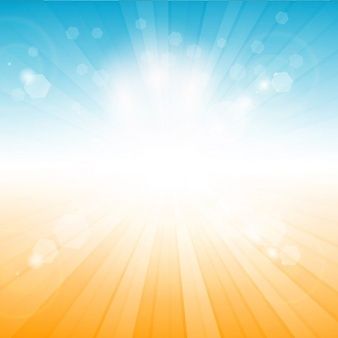 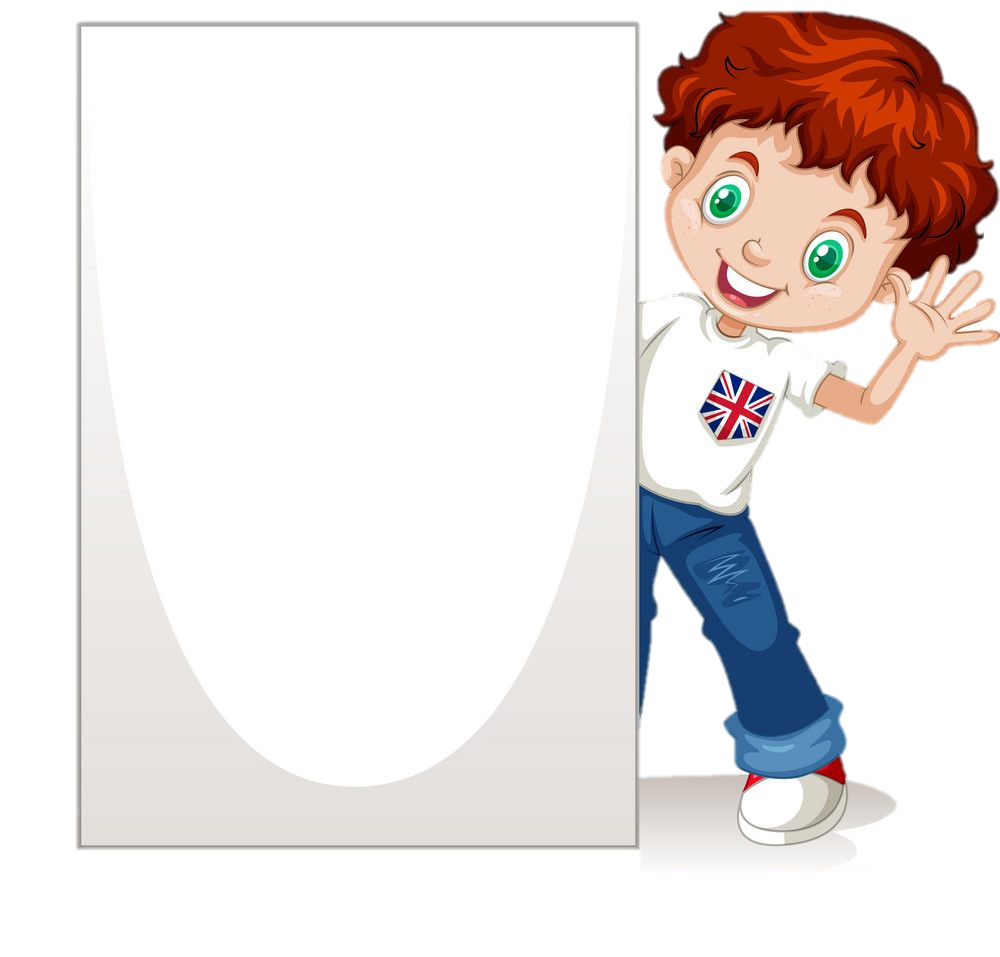 YUYARISUNCHIK, kay unquyqa manas wayrantaqa purinchu  ichaqa runamanta runaman rataspas  purin, aswansi  kay unquyqa yaykun ukunchiman ñawinchikmantapuni,  siminchikmantapuni  sinqanchikmantapuni,  chayraykum  qacha makinchikwanqa mana hapinachu, hinallataq  uhuq, hachiq runamanqa  manam asuykunachu.
Chaykunata ruraspayá lliw waqaychakusunchik.
.
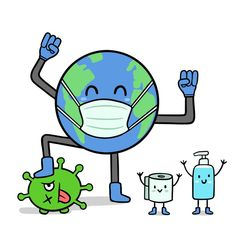 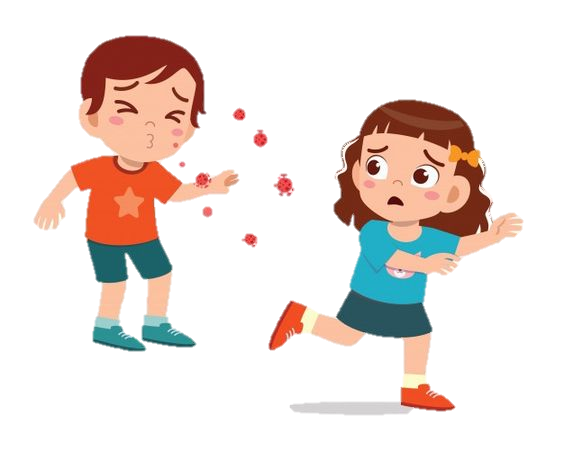